予告
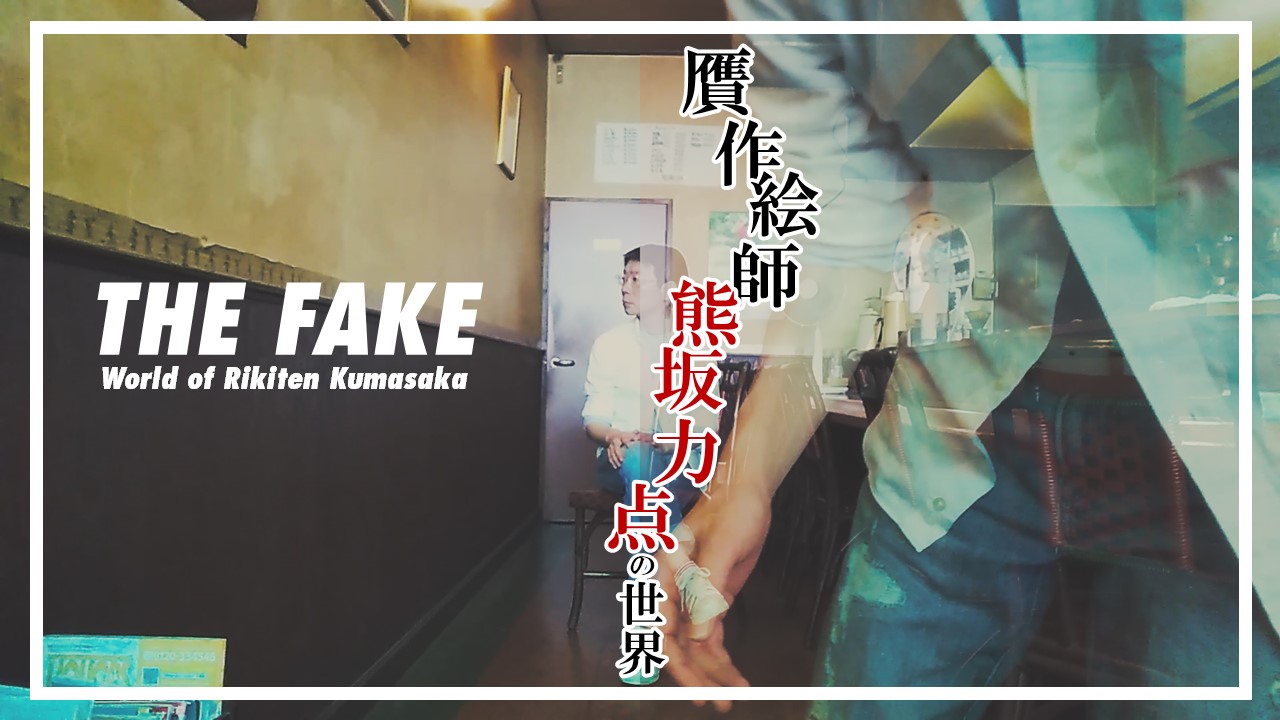 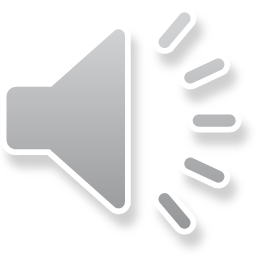 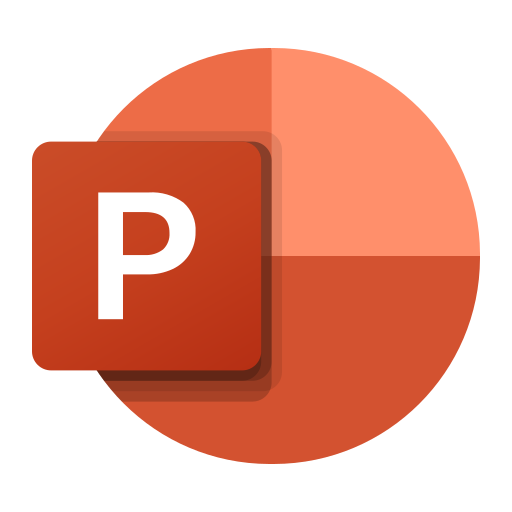 南斗の将　動けば、北斗動き、天また動く
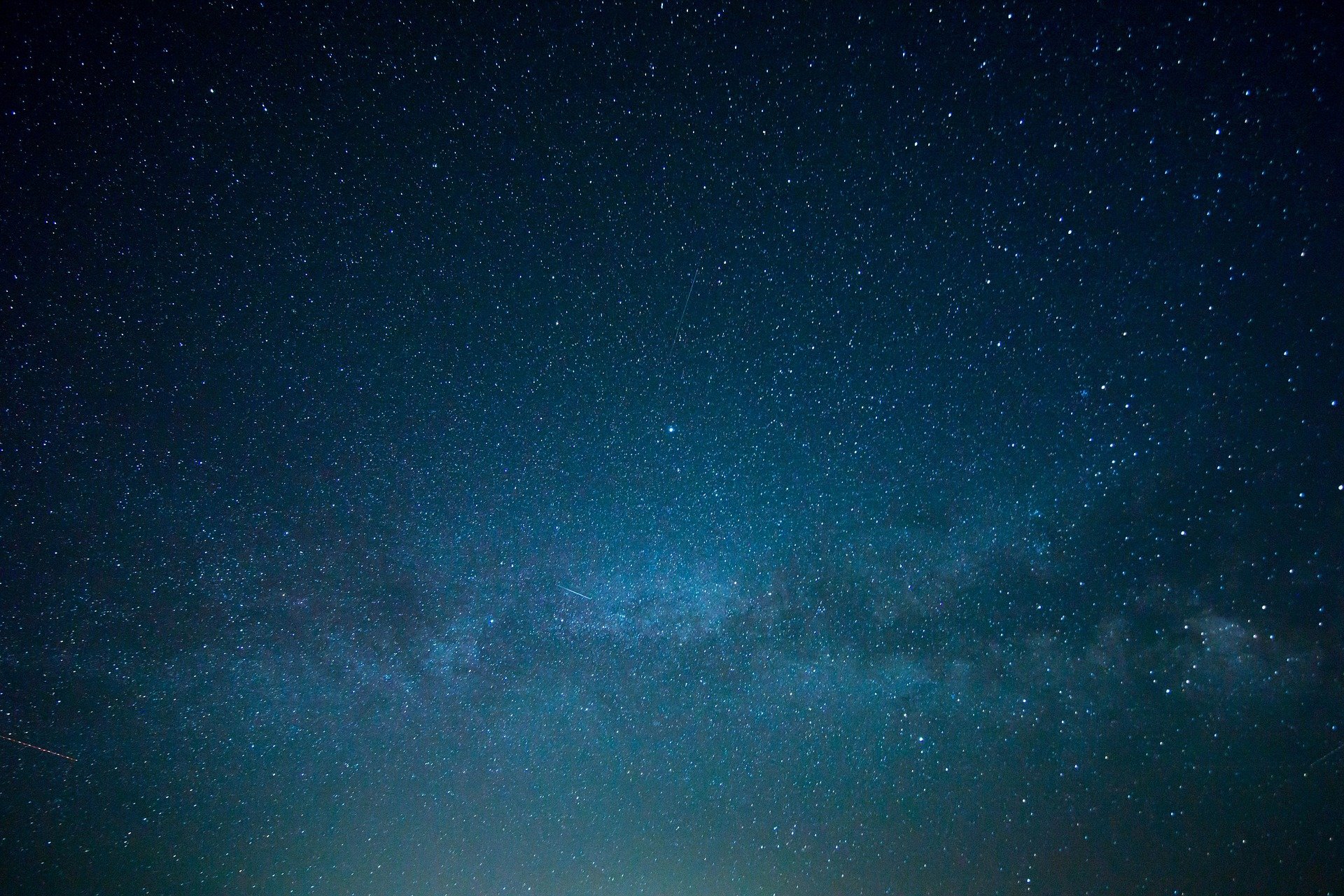 南斗の将　動けば、北斗動き、天また動く
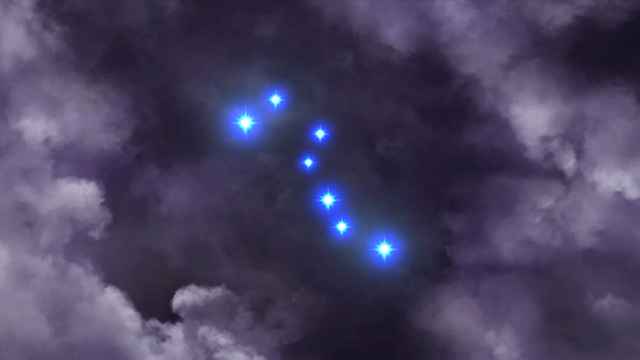 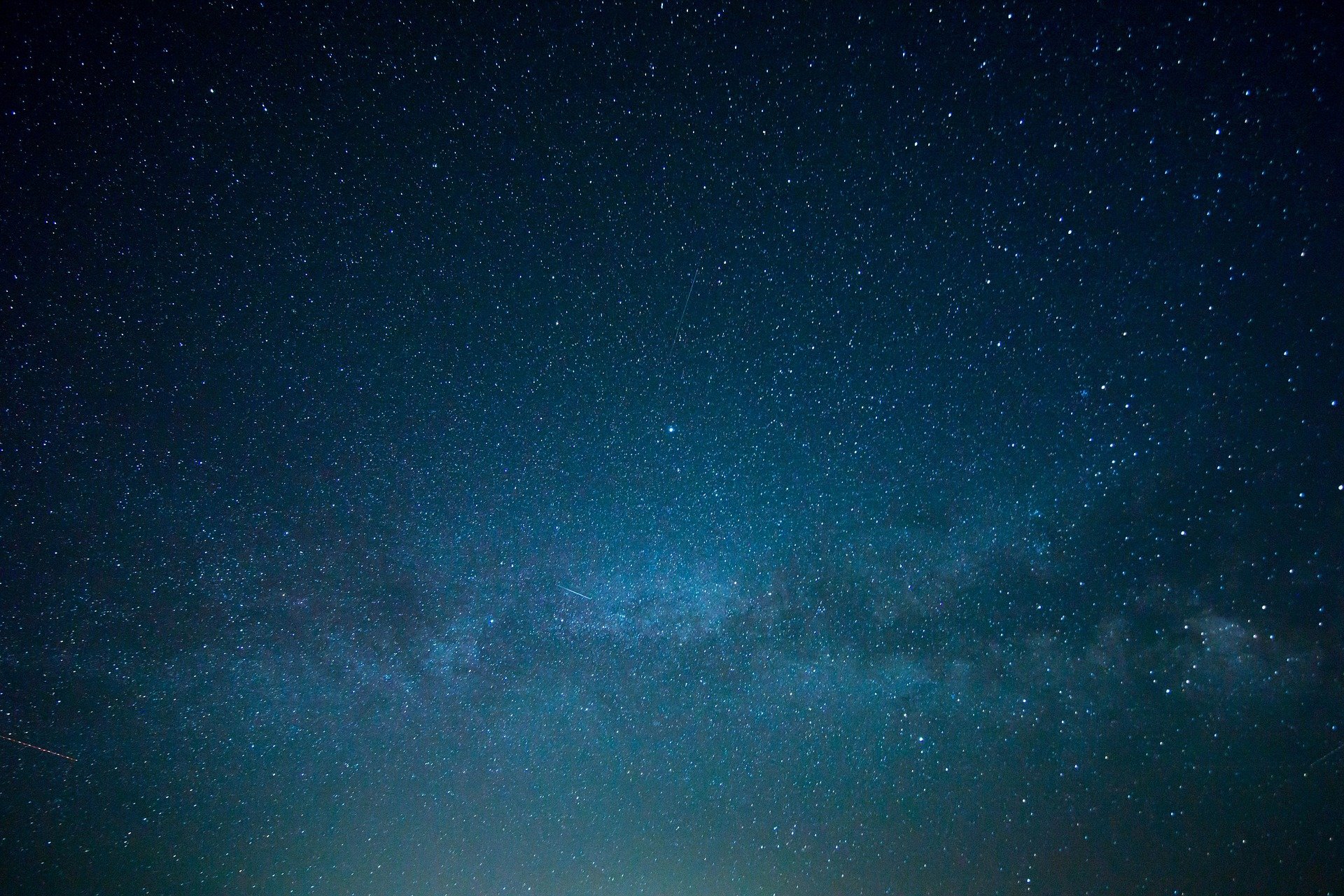 南斗の将　動けば、北斗動き、天また動く
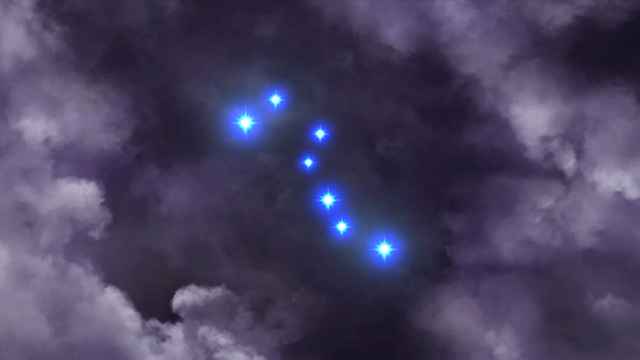 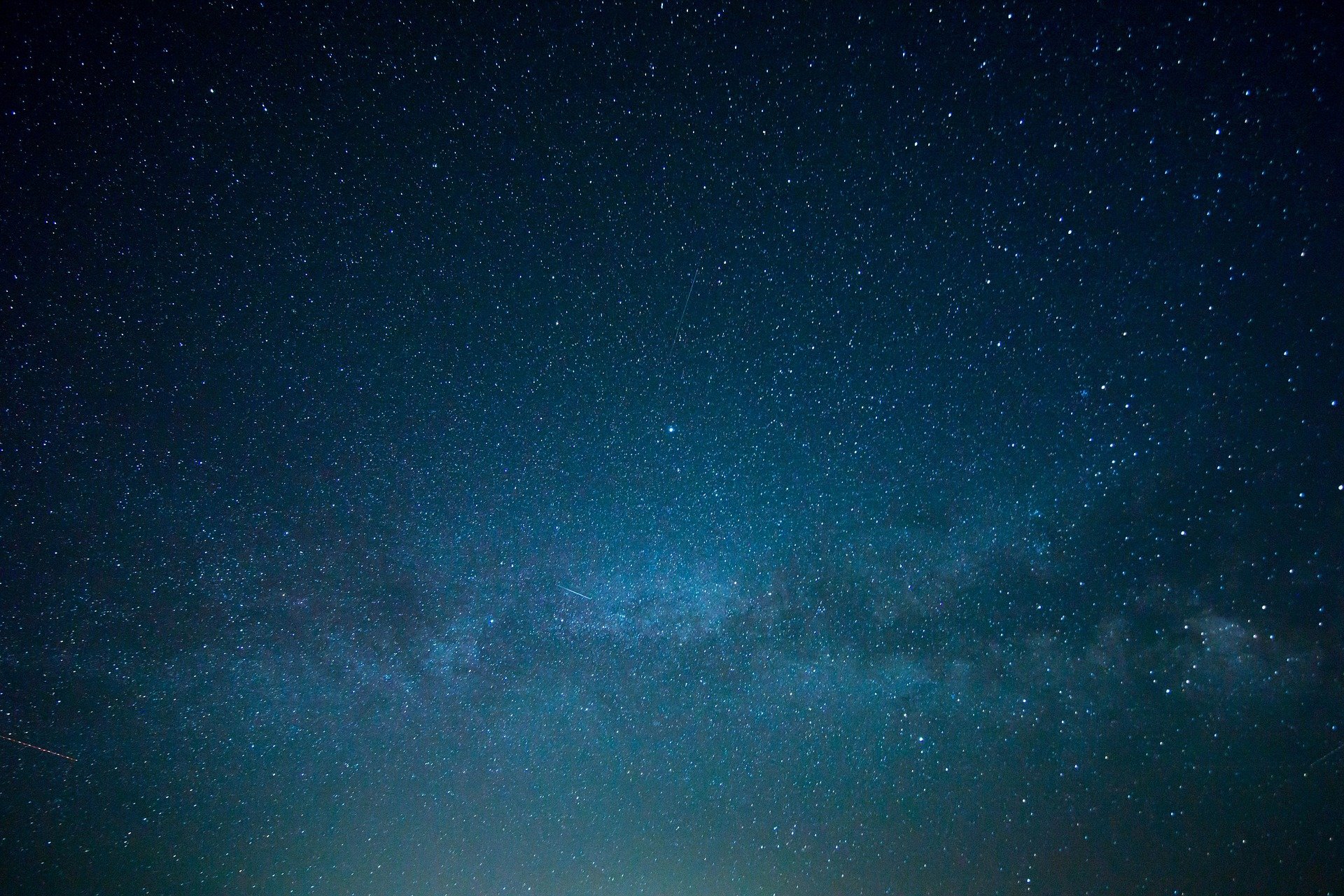 南斗の将　動けば、北斗動き、天また動く
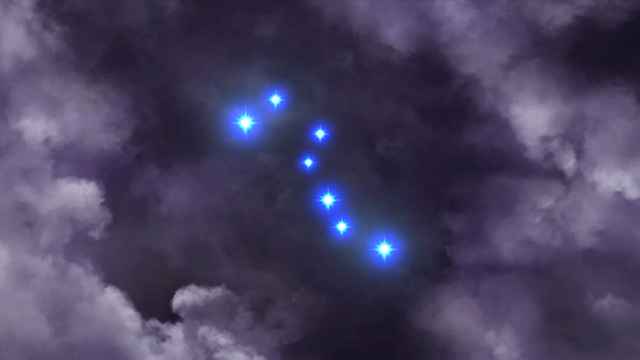 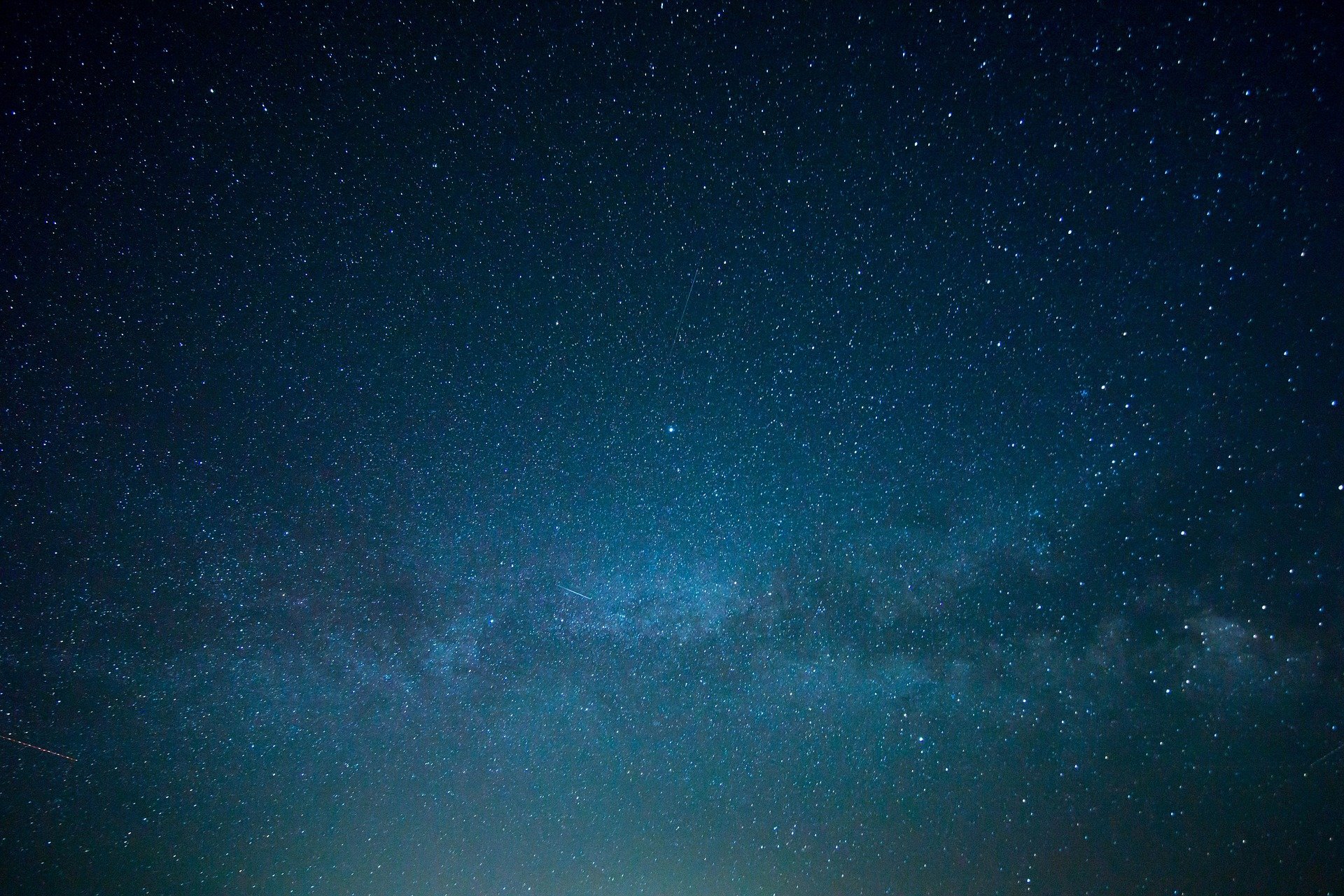 南斗の将　動けば、北斗動き、天また動く
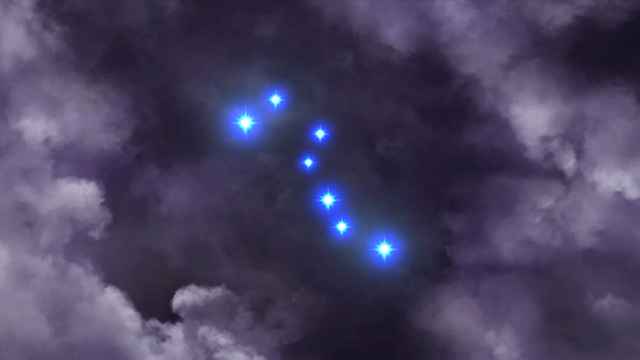 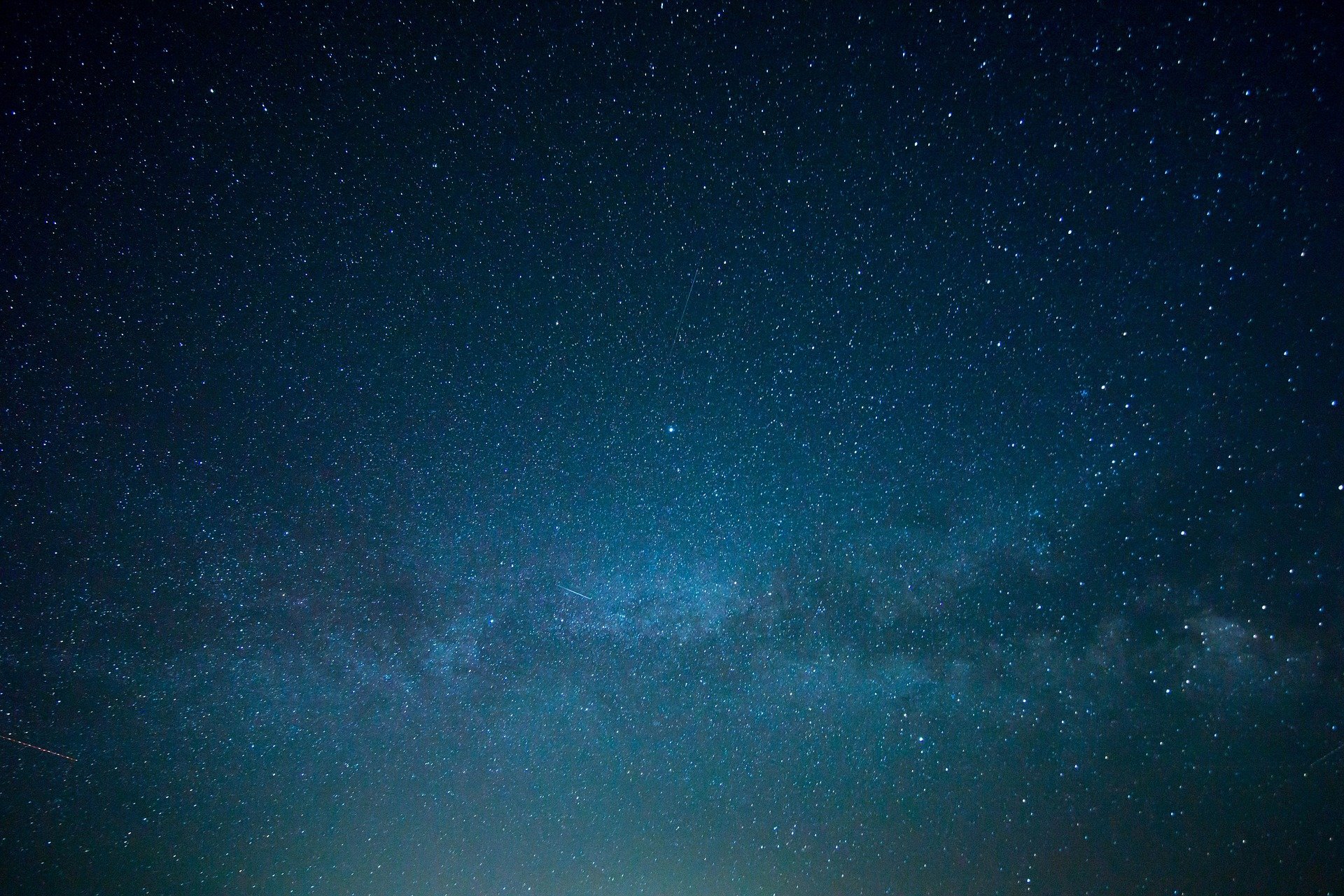 南斗の将　動けば、北斗動き、天また動く
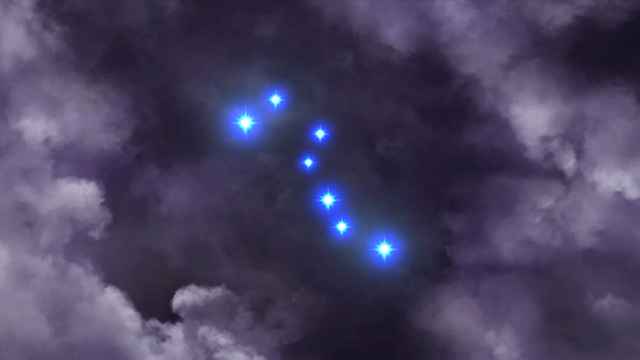 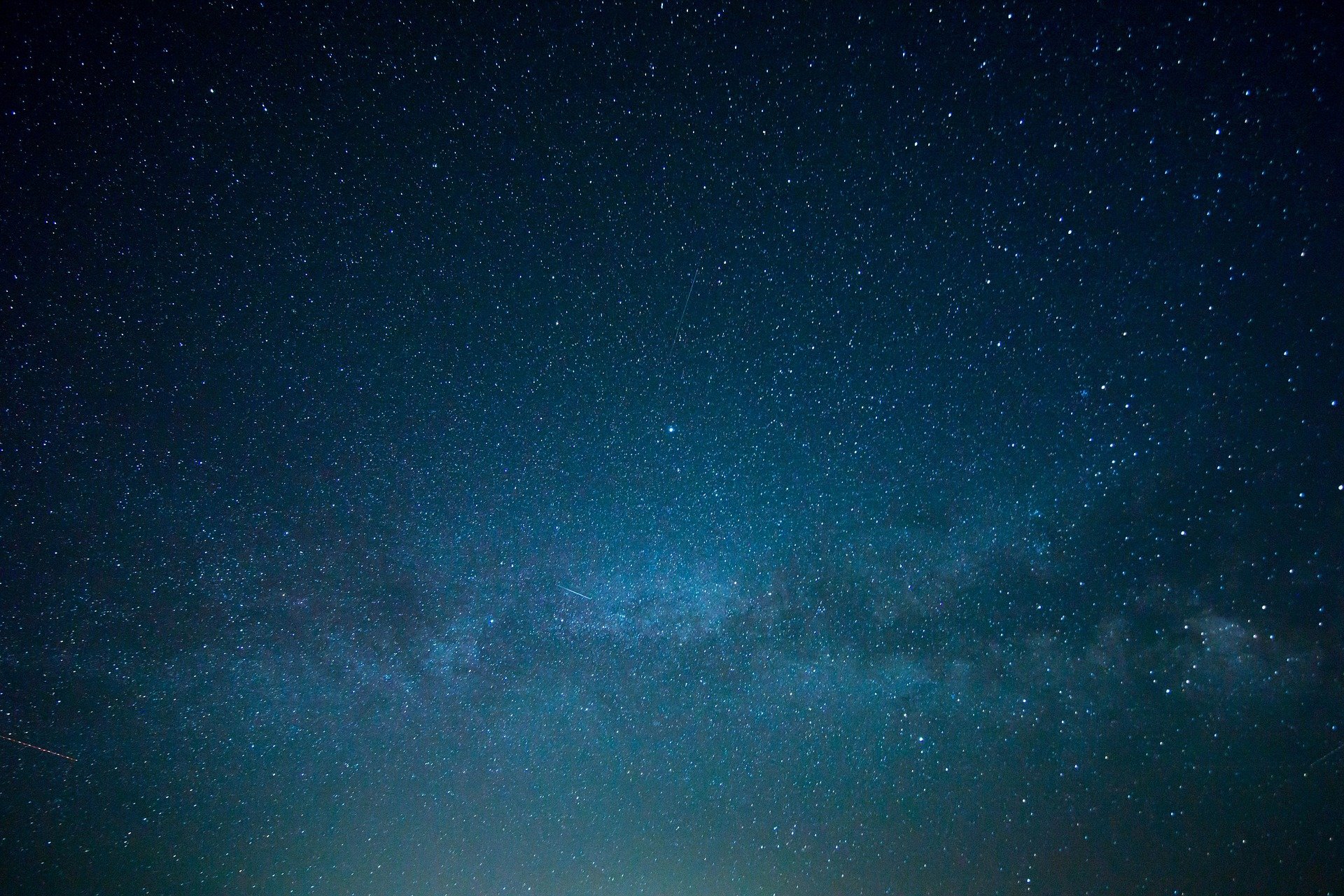 南斗の将　動けば、北斗動き、天また動く
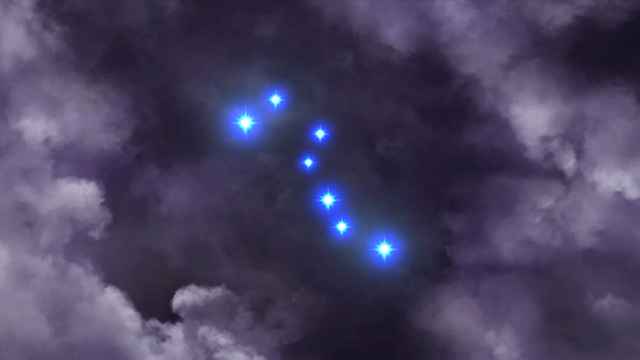 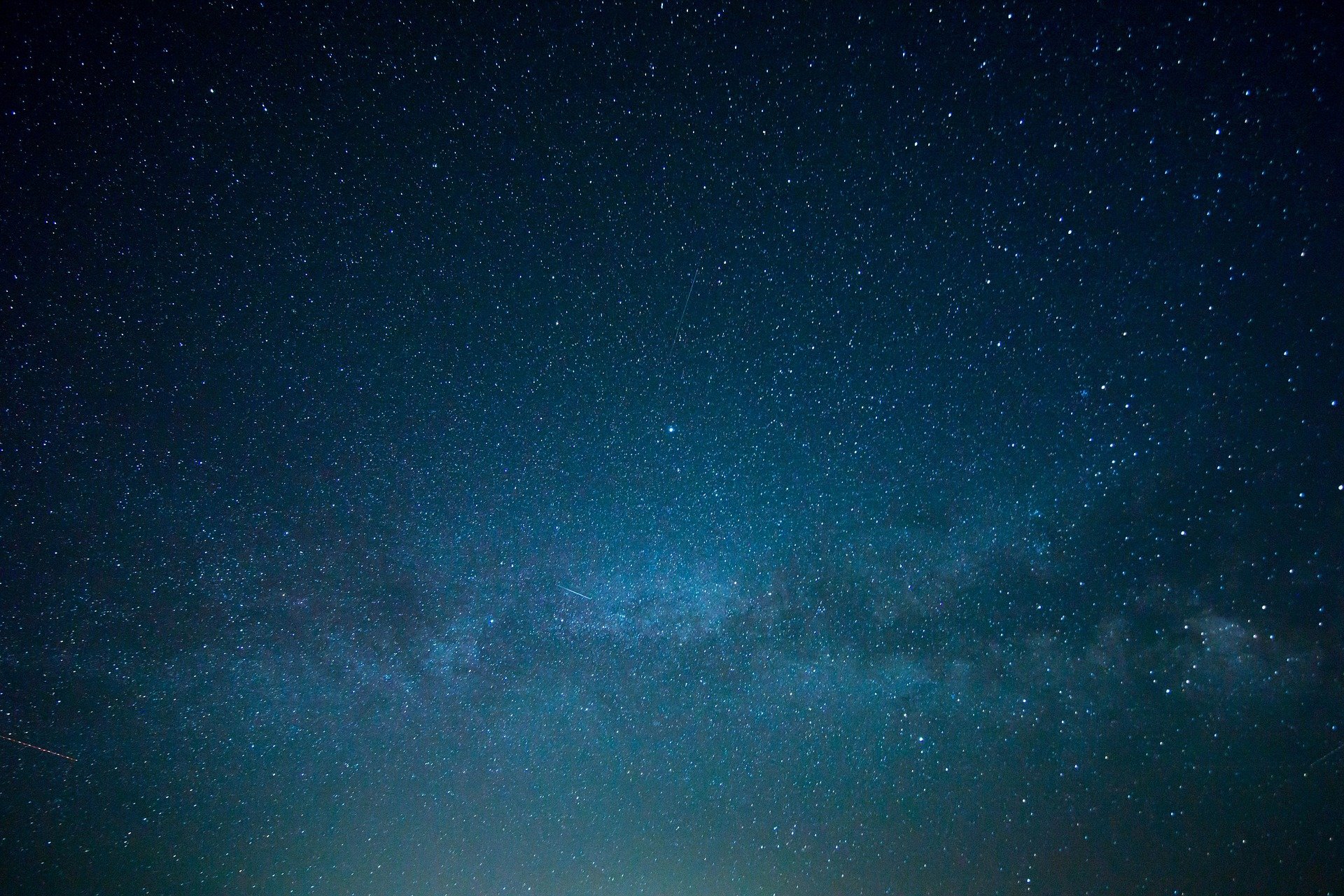 南斗の将　動けば、北斗動き、天また動く
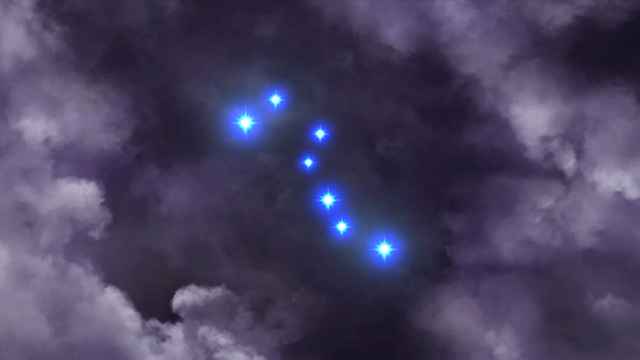 熊坂力点が挑む、今回のお題。
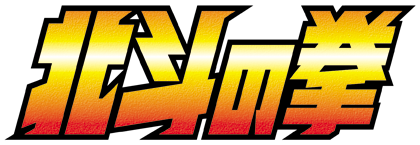 ユリアを、
ＰｏｗｅｒＰｏｉｎｔで贋作する。
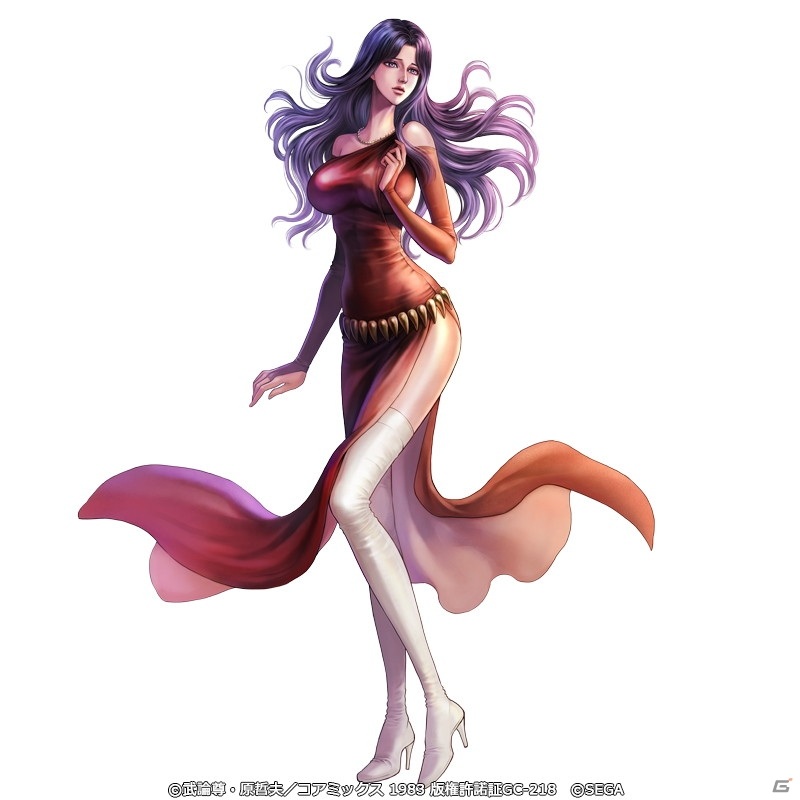 お手本
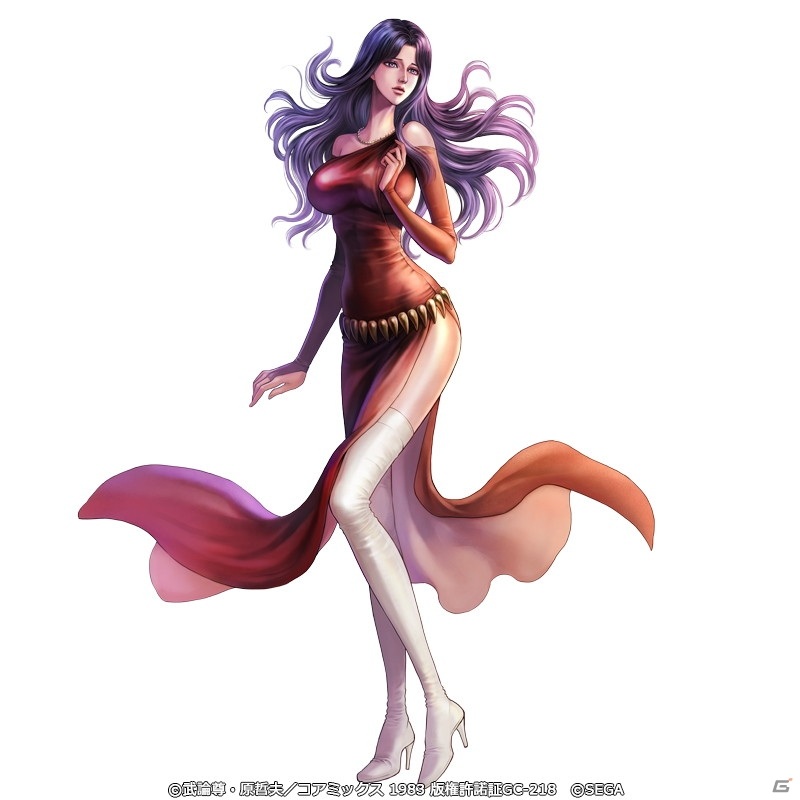 熊坂力点の贋作
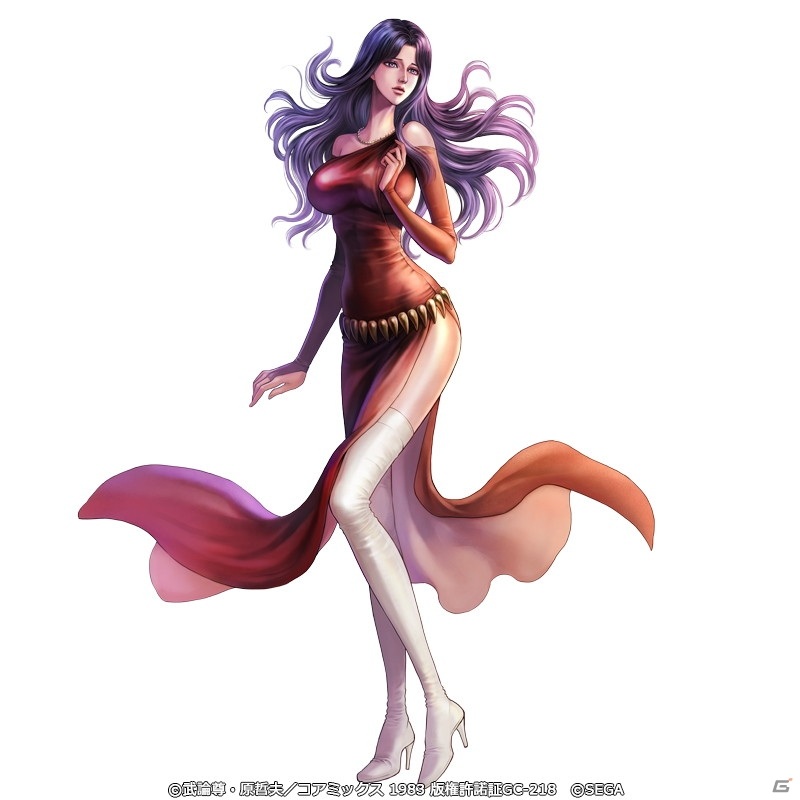 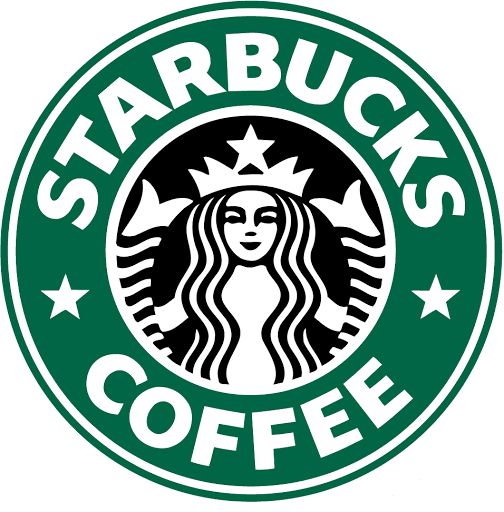 熊坂力点の贋作
SNACK
熊坂力点の贋作
KujiAbout
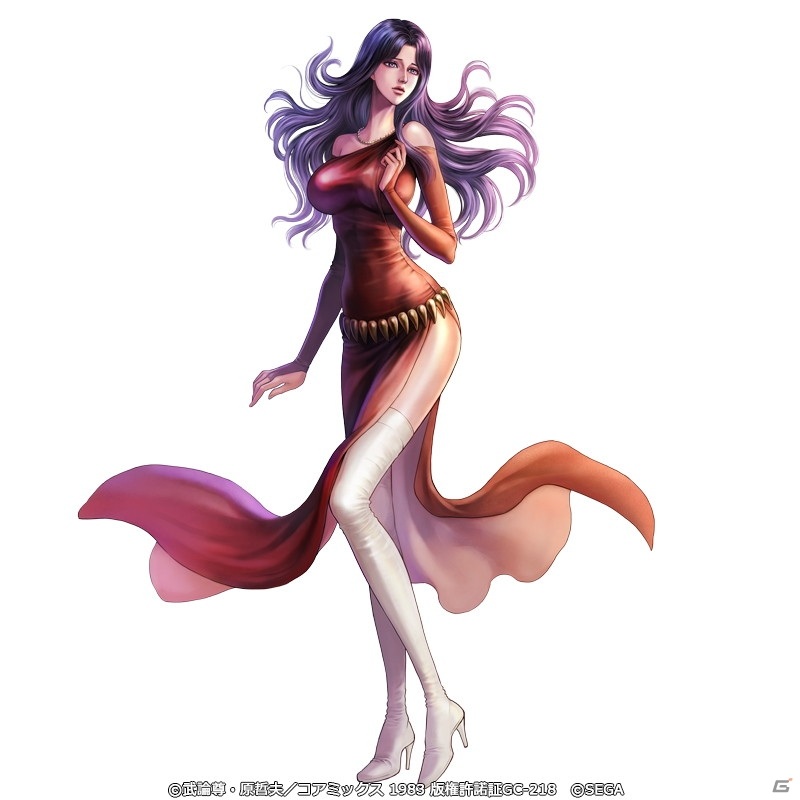 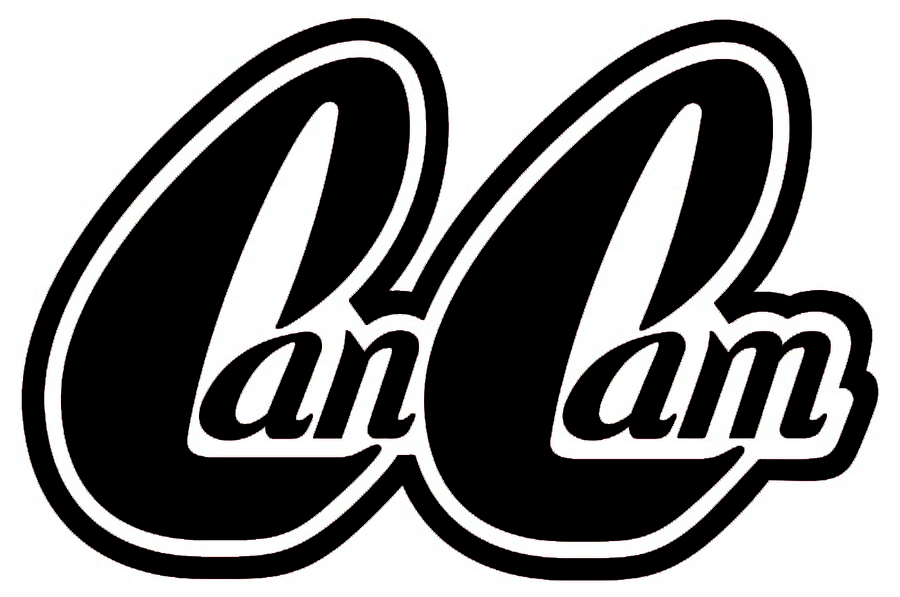 制作工程、近日公開予定
Download Site

「THE FAKE」

https://www.kujiabout.net/41_thefake/